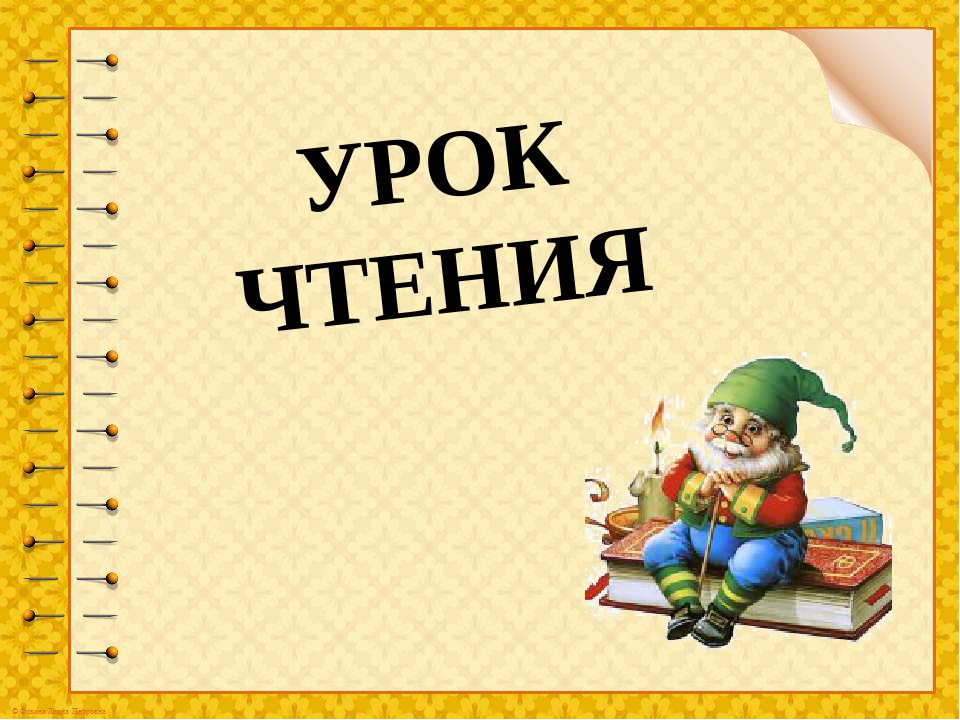 Подготовила Волкова И.В.
ВКУСНАЯ  ХАЛВА -МАСТЕРУ ХВАЛА
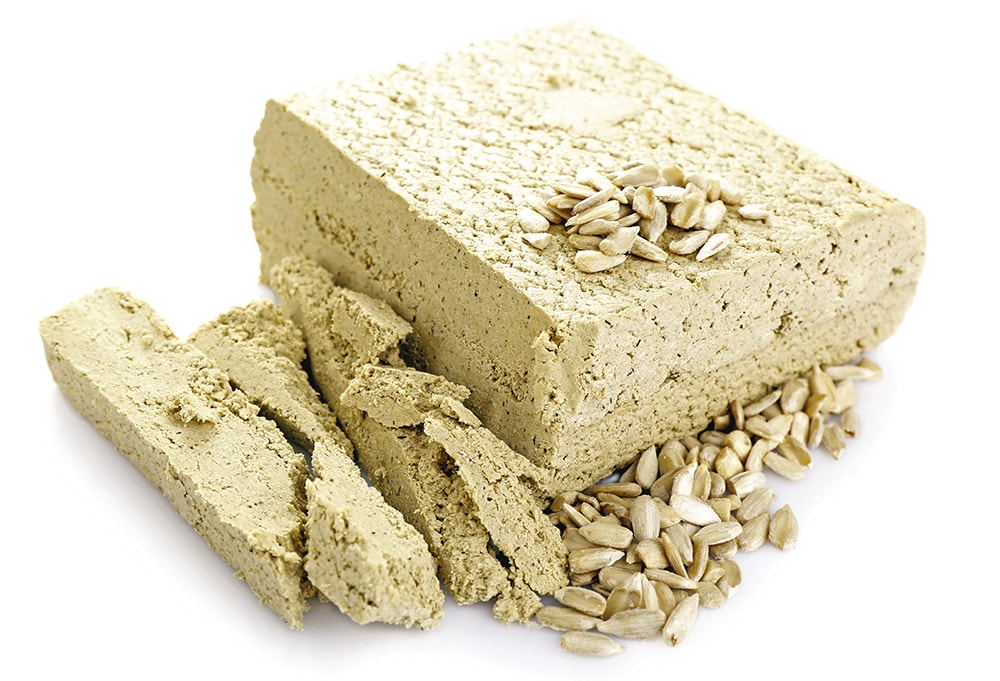 Доскажи словечко….
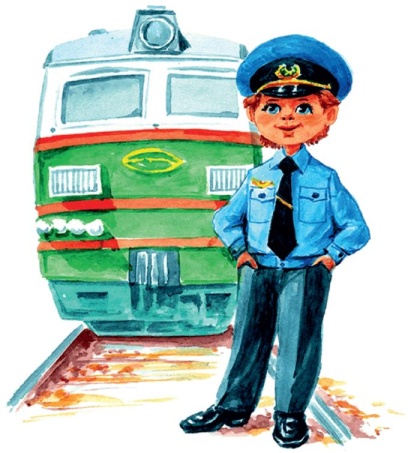 Поезд водит

Пашет в поле
 
В школе учит вас

Строит здания
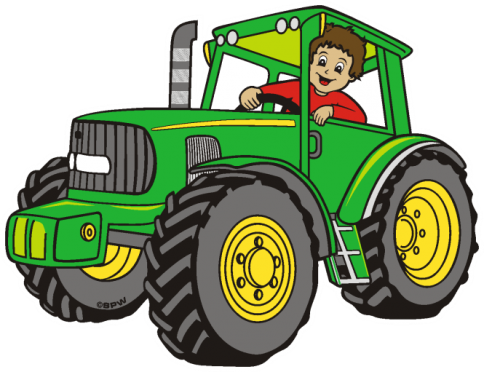 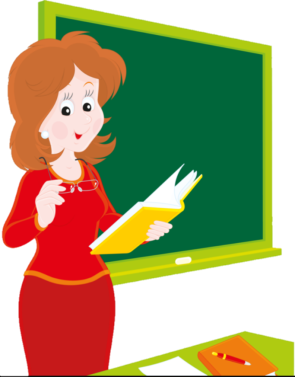 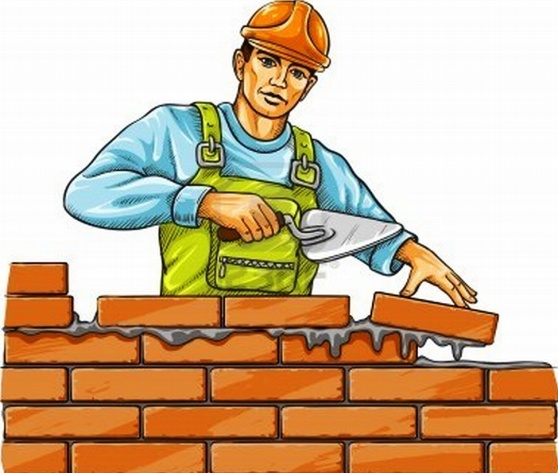 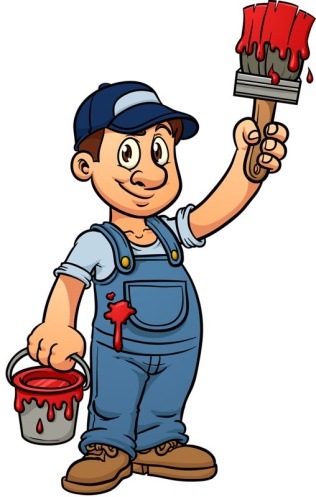 Красит стены нам

Стулья делает 

Песни нам поёт

Торговлей занят
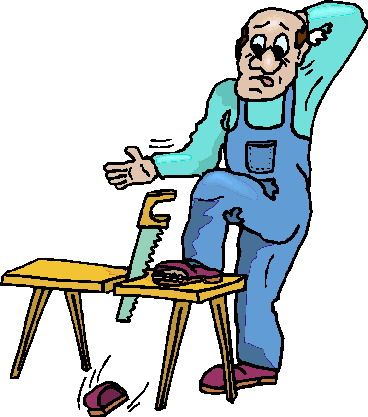 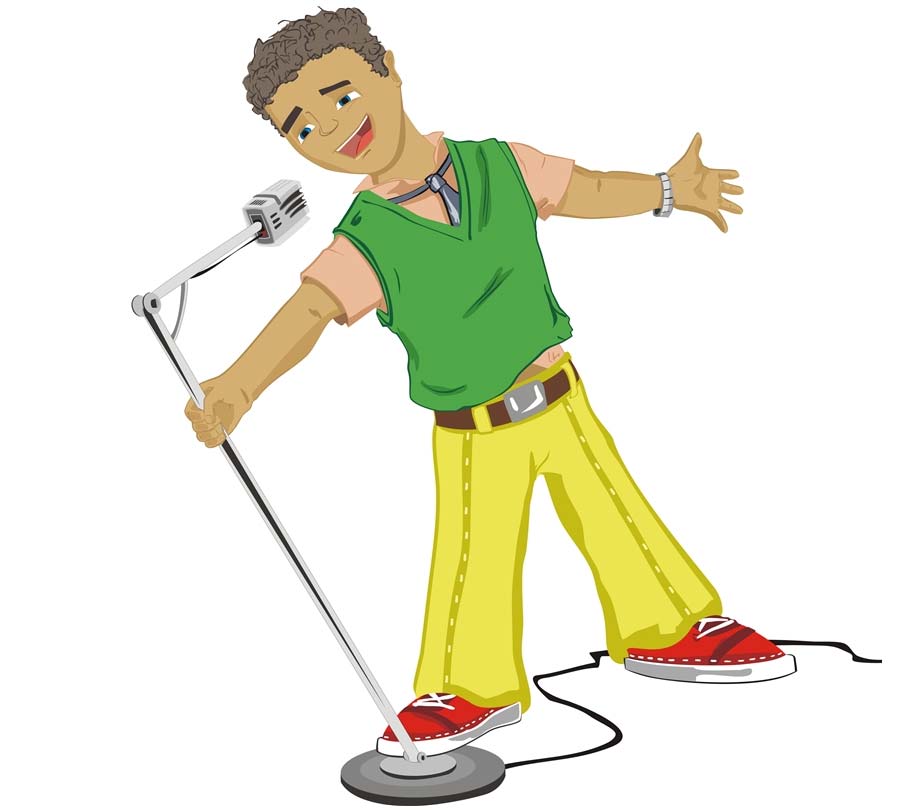 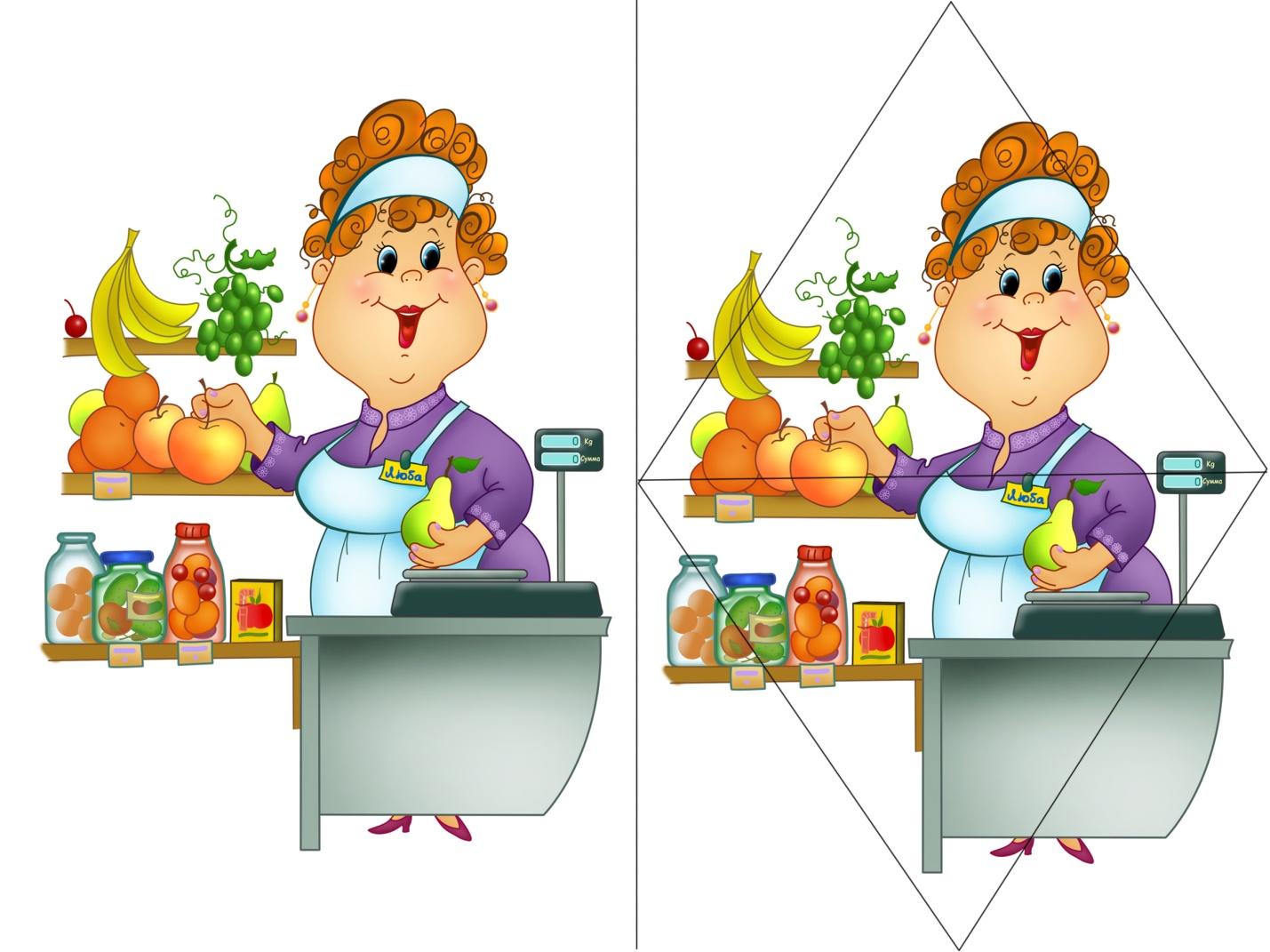 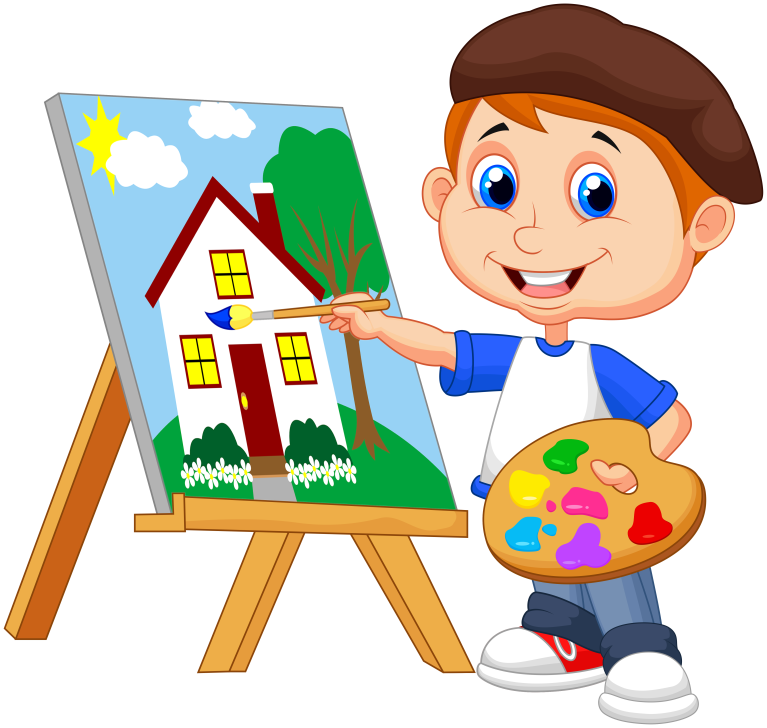 Нарисует нам



Сапоги сошьёт
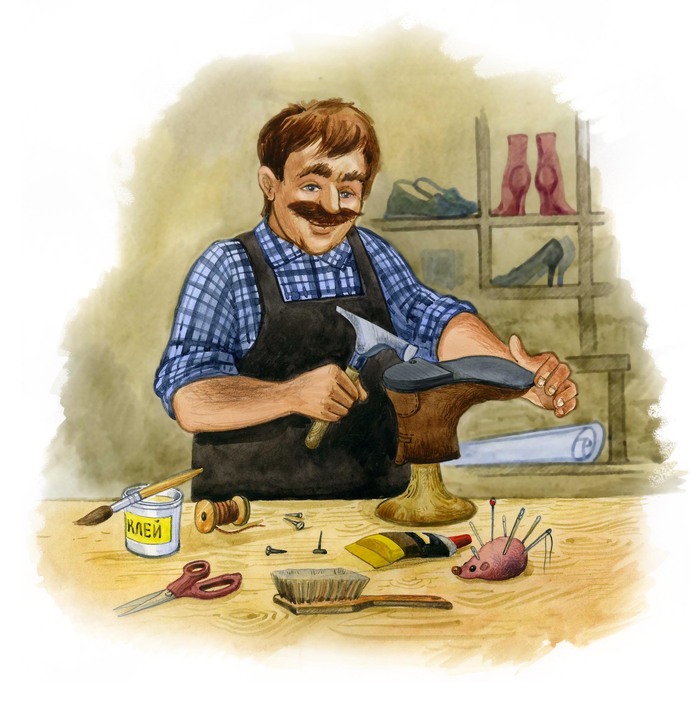 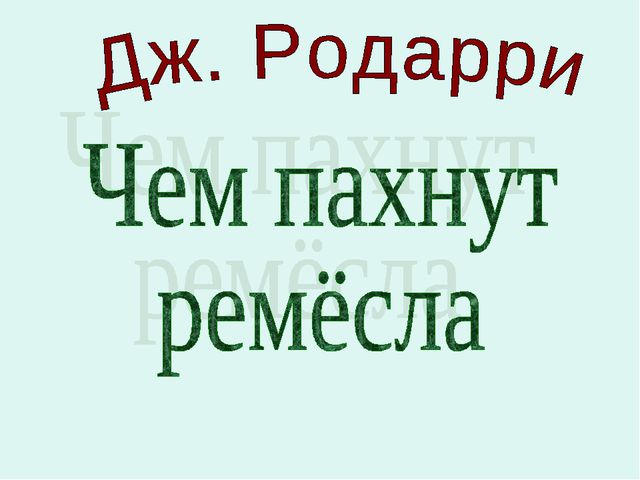 СЛОВАРНАЯ РАБОТА
изделие из теста,
 сладкая выпечка;
Сдоба-
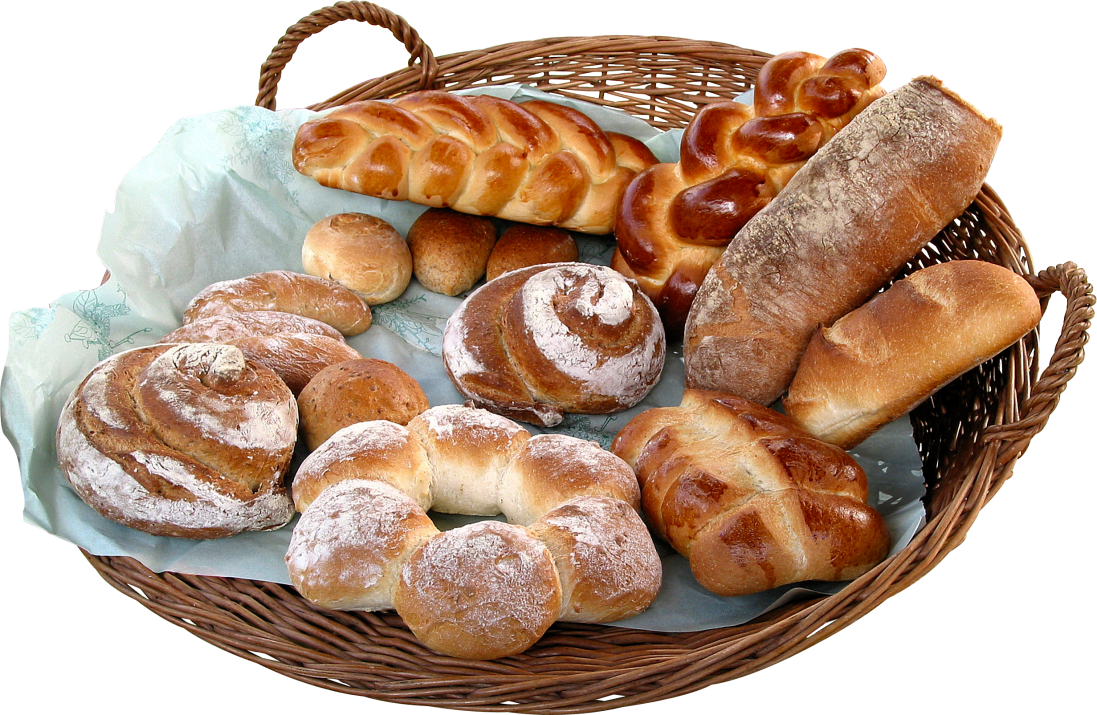 Кондитер-
название профессии, 
труд которого связан
 с изготовлением тортов;
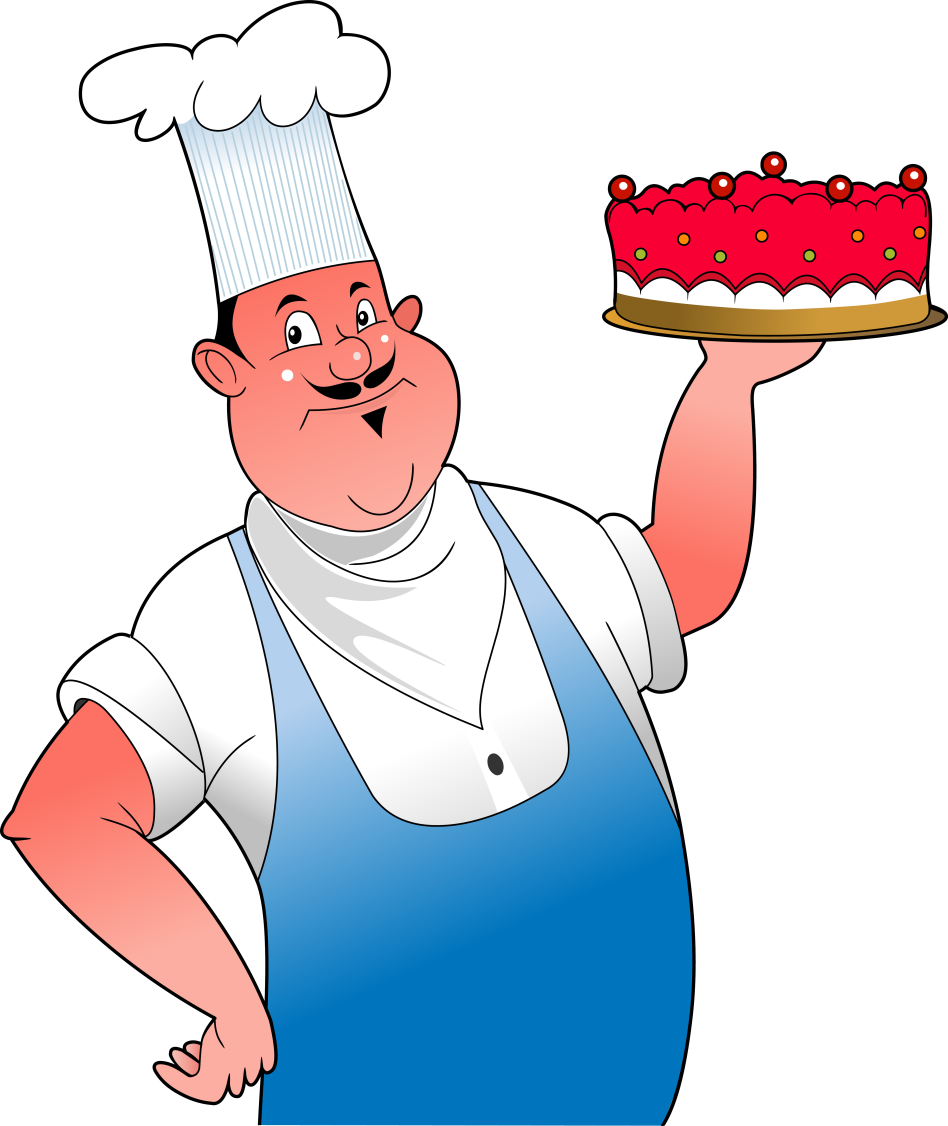 Стружка-
кусочки дерева, оставшиеся
 после работы 
                    с инструментом;
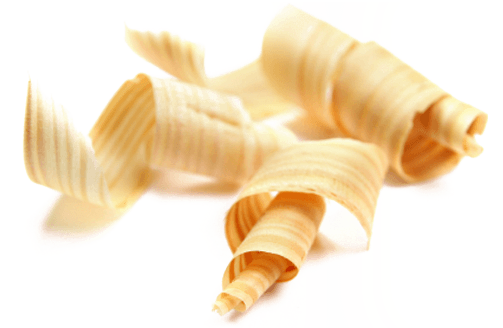 Булочная-
магазин, торгующий
 хлебными изделиями
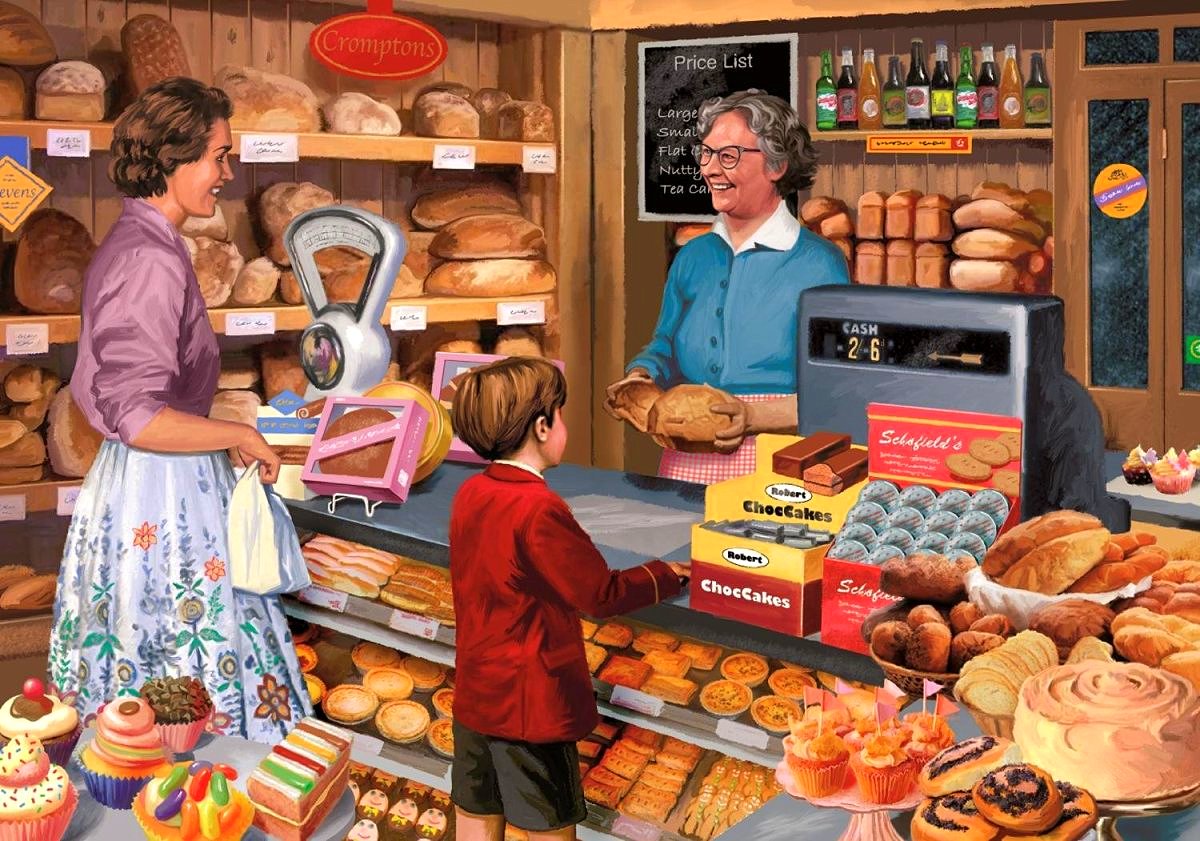 Чтение трудных слов
БУ-ЛОЧ-НОЙ
СТО-ЛЯР-НОЙ
СТРУЖ-КО-Ю
СКИ-ПИ-ДА-РОМ
СТЕ-КОЛЬ-ЩИК
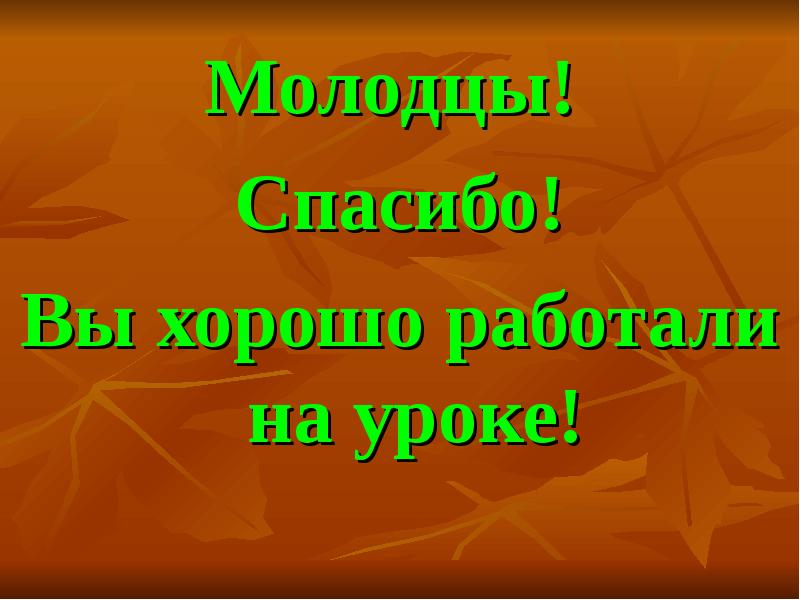